Digital turnHow to make your school more digital
Tallin, Észtország
Elhelyezkedése
Észtországban…
a közigazgatás szinte teljesen digitális, 
évek óta online szavaznak, vallják be az adót, írják át a kocsijukat,
indult útjára a Skype, a Transferwise és a Taxify,
van Európa startupfővárosa , 
van 1,3 millió lakos, a főváros 400 ezer fős , 
ingyenes a tömegközlekedés
Büszkék a PISA eredményeikre
A képzés programja
Digitális fordulat az iskolában
Az iskola digitális infrastruktúrájának korszerűsítése
Az egész iskolára kiterjedő digitális biztonsági szabályozás
A pedagógiai innováció támogatása
Változáskezelés az iskolában: a tanárok támogatása, a bevált jó gyakorlatok terjesztése, a szülők és a közösség bevonása
Digitális stratégia
Pedagógiai innováció
Digitális infrastruktúra
Változásmenedzsment
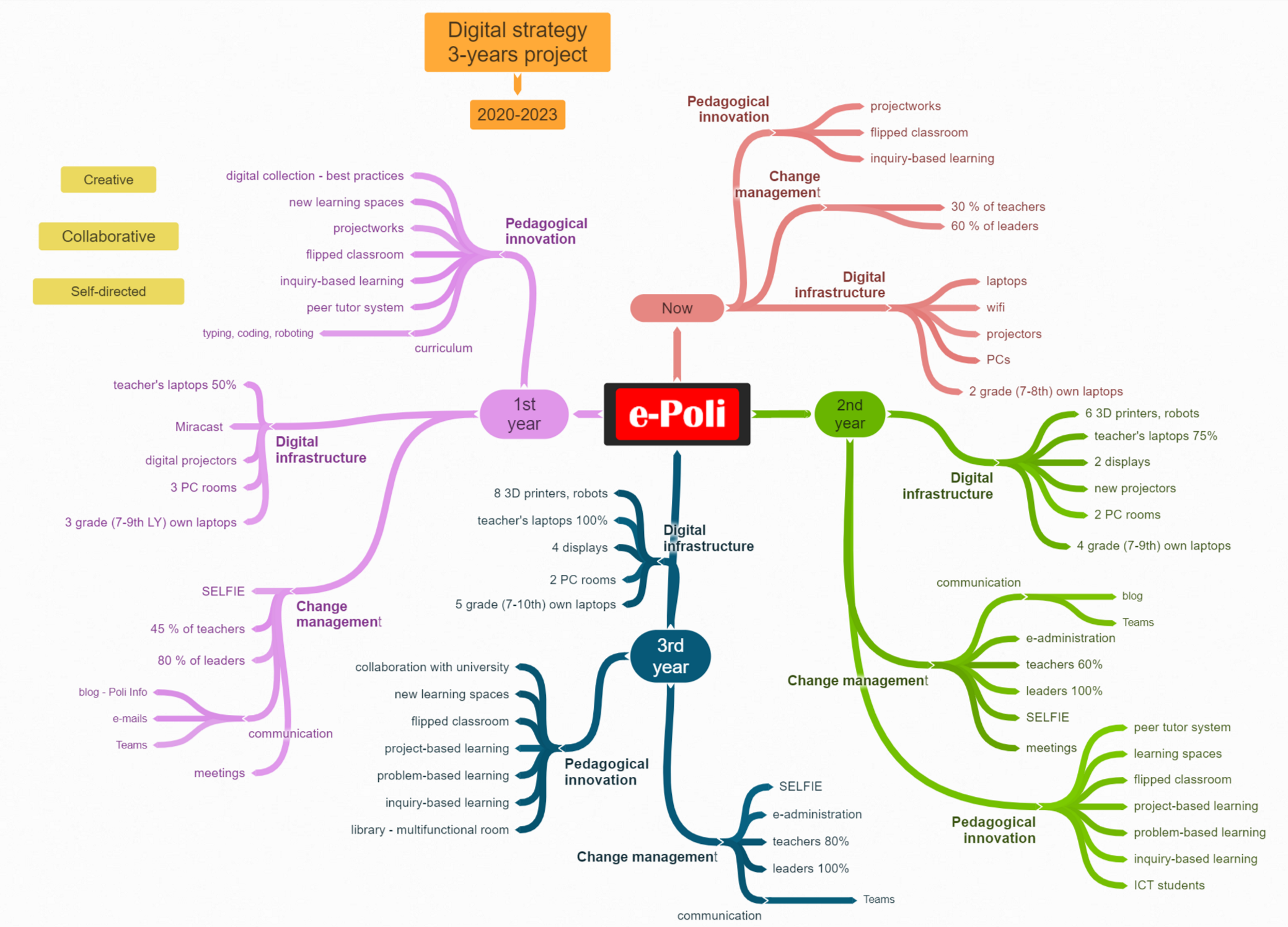 Iskolák látogatása
Gustav Adolf Gymnasium
Pelgulinna Gymnasium
21 School
Képek: Tallini iskolák képei